25.10. 2016
POL347
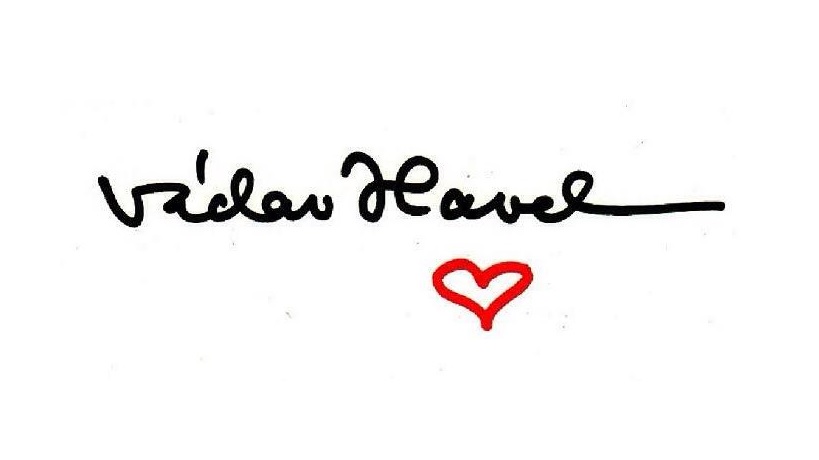 Prezidentství
Marie DoubkováTomáš HolýMartin Hrbáček
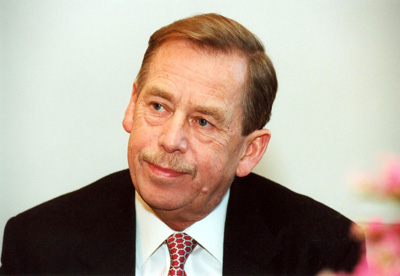 Poslední prezident ČSR1989 – 1992

První prezident ČR1993 - 2003
VH v úřadu
Střídmé a rozvážné užívání pravomocí
Začal nastavovat ústní zvyklosti
Morální autorita v názorech
Strážce dobrých mravů a ochránce Ústavy

„Ústava je pouze právní rámec a záleží na tom, jaký ji člověk vtiskne smysl“
Aktivistický prezident?
Zdroj: Zejména názory ODS – Václav Klaus

1. Období Tošovského úřednické vlády

2. Období Opoziční smlouvy

3. Pokusy o omezení pravomocí prezidenta
Kontroverzní rozhodnutí?
Amnestie1990,1993,1998
První krok v úřadu  - 1990, 23 000 vězňů (ze 31 000)!

Snaha o kompenzaci za předlistopadový režim

Zastavena i trestní stíhání 

Kritizováno společností, dopad do dalších sfér
Udělování milostí
Sporné případy

M. Odložil
Teclová
Zdeněk Růžička
Radomír Šimůnek

Kolik individuálních milostí udělil celkem?
Proces Jmenování
Odmítnutí jmenování Petera Mikuleckého
Proces jmenování náčelníka Generálního štábu AČR
Jmenování velvyslanců

Vyčkávací strategie při jmenování 

„Až bude Zeman jednou prezidentem, ocení, že nejsem robot na podpisy” (VH, 2001)
Shrnutí
VH svým působením ve funkci prezidenta bezpochyby přispěl k dnešnímu obrazu české společnosti

Jako státník dodržoval ústavní zákony, ale nebál se využít její flexibility

Některá jeho rozhodnutí byla vnímána jako velmi kontroverzní, i když je, jak sám říkal, činil s dobrým úmyslem

Výborný státník a diplomat, o čemž svědčí i utužení vztahů s USA a obecně orientace ČR na západ (Clinton v Redutě)
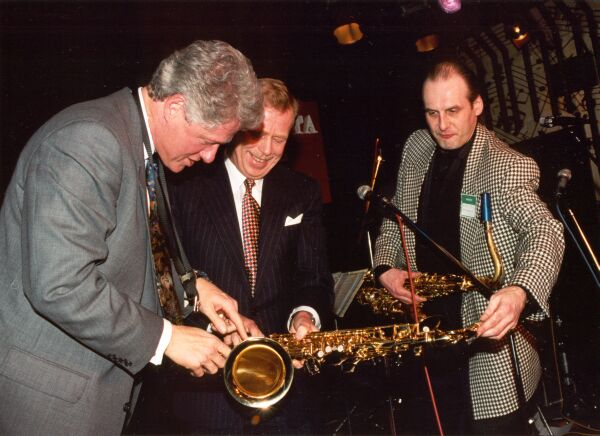 Děkujeme Vám za Vaši pozornost!
Seznam použité literatury a zdrojů
CHRASTILOVÁ, Brigita a Petr MIKEŠ. Prezident republiky Václav Havel a jeho vliv na československý a český právní řád. Vyd. 1. Praha: ASPI, 2003. ISBN 80-86395-63-4. Dostupné také z: http://kramerius.mzk.cz/search/handle/uuid:a6e76eb0-85b4-11e4-a0ea-005056827e52
KLÍMA, K. Prezident České republiky v komparativním pohledu (několik vybraných pohledů). In ŠIMÍČEK, Vojtěch. Postavení prezidenta v ústavním systému České republiky. 1. vyd. Brno: Masarykova univerzita, Mezinárodní politologický ústav, 2008. ISBN 978-80-210-4520-0.
KYSELA, J. Prezident republiky v ústavním systému ČR – perspektiva ústavněprávní. In NOVÁK, Miroslav a BRUNCLÍK, Miloš. Postavení hlavy státu v parlamentních a poloprezidentských režimech - Česká republika v komparativní perspektivě. 1. vyd. Praha: Dokořán, 2008. ISBN 978-80-7363-179-6.
LAUDER, Silvie. 2016. „Každý máme svého Havla.“ Respekt, 26.9. 2016, 40-44.
LÁNÍČEK, Jiří. Amnestie a milost z pohledu ústavního práva [online]. Brno, 2014 [cit. 2016-10-24]. Diplomová práce. Masarykova univerzita, Právnická fakulta. Vedoucí práce Jan Filip Dostupné z: <http://is.muni.cz/th/348189/pravf_m/>.
MACHÁČEK, Jan. Václav Havel a jeho výklad prezidentských pravomocí v České republice: pokus o založení tradice [online]. [cit. 2016-10-24]. Dostupné z: https://www.ceeol.com/search/article-detail?id=159079#
VÁCLAV HAVEL PRO PRÁVO O SVÝCH KONTROVERZNÍCH KROCÍCH [online]. 2001 [cit. 2016-10-24]. Dostupné z: http://www.comrad.cz/item305.htm